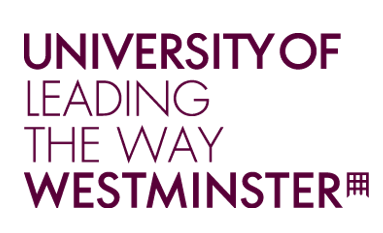 Automated detectionand correction of errorsin real-time Speech To Text
Andrew Lambourne – Leeds Beckett University
Lindsay Bywood – University of Westminster
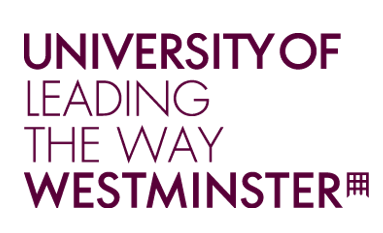 Overview
SLT applications in media industry
SLT-assisted workflows
Specific use-case for research
Sample data analysis
Proposed experiments
Target tools and capability
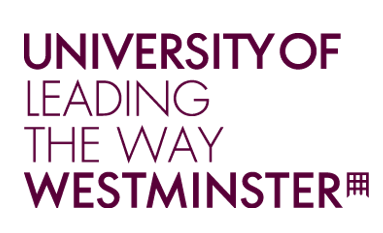 SLT applications in the media industry(current and future)
Localisation
- content producers want to sell into as many markets as possible
 - hence content is localised by inter-lingual subtitling or dubbing
Access subtitles
- deaf, deafened and hard-of-hearing people have a right to access media
 - intra-lingual subtitles convey the content of the audio track
Audio description
- blind and partially sighted people have a right to access media
 - audio description conveys a summary of the visual content
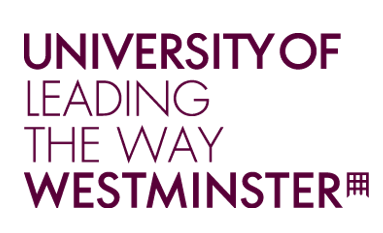 SLT tools used in media applications
Transcription
- speaker-independent subtitle transcription of offline media dialogue
 - speaker-dependent subtitling (“re-speaking”) during live broadcasts
Translation
- conversion from “timed template” into multiple target languages
 - some real-time translation of live broadcasts via human intermediary
Speech synthesis, cartoon faces, sign language
- audio description content produced by synthetic speech
 - cartoon facial movements, sign-language avatars
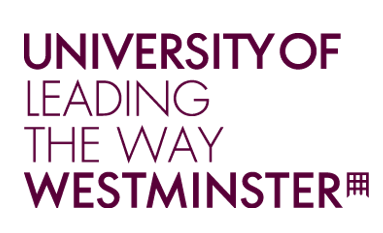 Workflow challenges when using SLT
Productivity is key
- automated translation / transcription does not produce perfect results
 - challenges: vocabulary, range of styles, breadth of domains, languages
 - freelance workforce is used to minimize localisation / accessibility costs
 - time is normally of the essence
Tipping points
- a) when fixing up an imperfect first pass is quicker than from scratch
 - b) when timeframe is constrained (but quality is compromised)
 - c) when the task is otherwise impossible (160wpm transcript)
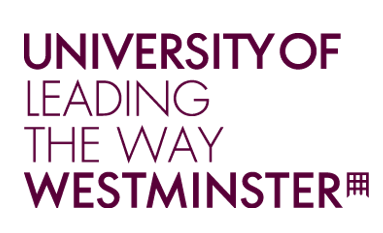 The costs of errors in automation tools
Impacts on productivity
- designing a fast and efficient UI for textual error correction is difficult
 - reading text, finding errors, correcting can be slower than from-scratch
 - seeing errors in a live transcript can disrupt concentration on dictation
 - people tend to resist using “not very good” technology for professional tasks
Business costs
- access subtitle quality is normally governed by regulator
 - errors in (e.g.) DVD language translations can be very costly
 - squeezed margins do not cover costs of re-doing faulty work
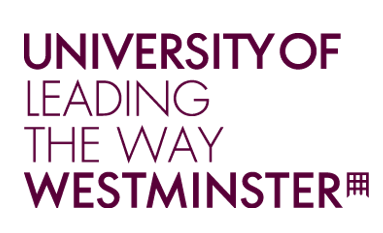 How best to improve accuracy?
Specific use-case
- real-time live subtitle “re-speaking”
 - trained native speaker using trained speaker-dependent system
 - vocabulary pre-researched and loaded into voice model
 - speech macros for command/control and disambiguation
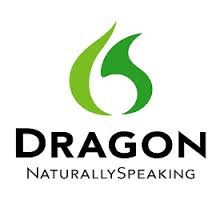 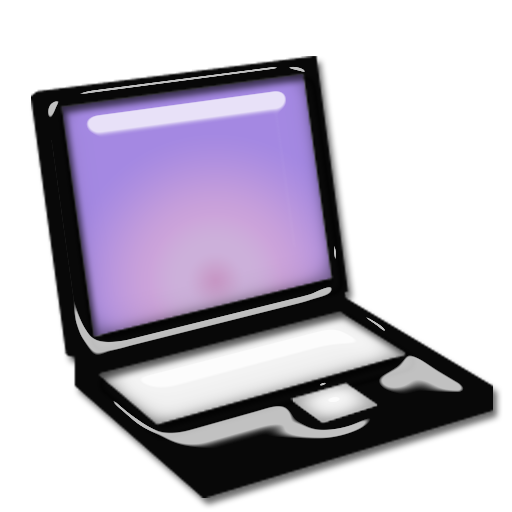 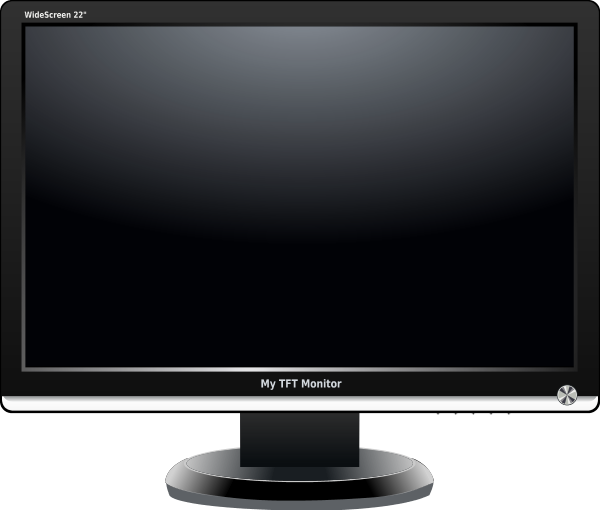 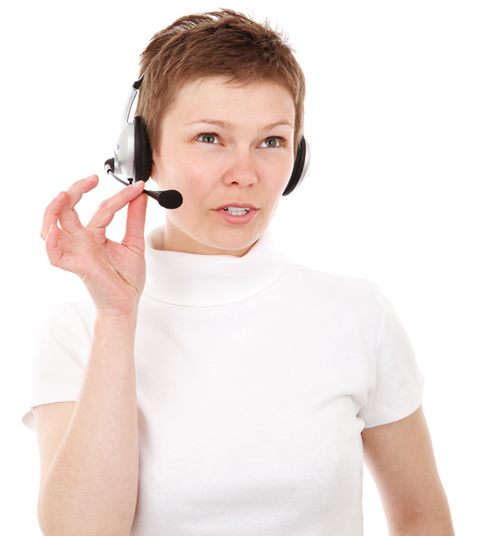 Live subtitle text
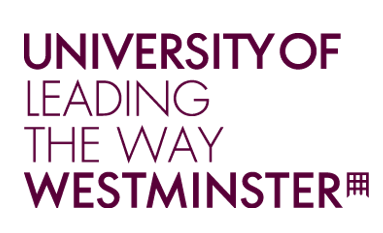 Proposed research approach
Be realistic
- we do not have the skills or resources to create new tools from scratch
 - existing manufacturers do not see sufficient opportunity in media space
 - hence we are adopting a “post-processing” approach
 - also aim to be generic rather than using a specific SDK
Top-level methodology
- review output from commercial live subtitle producer
 - identify and seek to categorise errors in live transcripts
 - assess opportunity for automated detection and correction
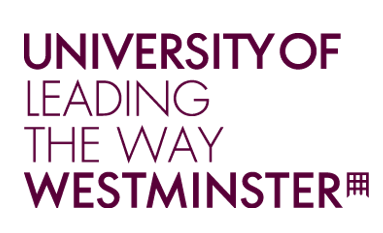 Initial analysis of sample data
Sample set
- “as transmitted” subtitle text for 23 re-spoken live TV broadcasts in English
 - genres: various chat shows, soccer commentary, topical discussion
 - programmes varied from 30 min to 2 hours duration
 - mostly around 4,000-5,000 words, sports commentary was 18,000 words
Informed by knowledge of the production process
- listen to the TV broadcast sound at up to say 200wpm
 - simultaneously re-speak as precisely as possible
 - include punctuation, colour commands, some contraction
 - pre-defined “voice macros” if needed for names/disambiguation
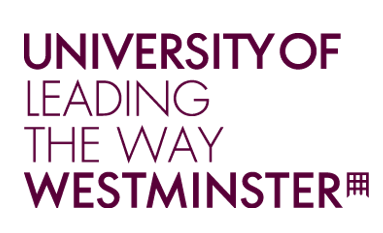 Initial classification of error types
Single-word phonetic blurring
Single-word homophone
Missing single word
Inserted single word
Multi-word phonetic blurring
Multi word homophone
Capitalisation error
Pluralisation error
Number-grammar error
Named entity error 
Punctuation misinterpretation
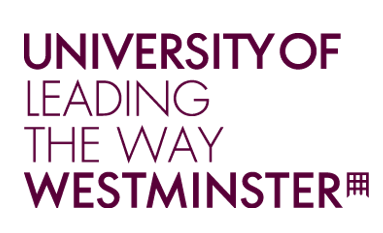 Initial classification of error types
Single-word phonetic blurring	it is not the country will want for our children
Single-word homophone		he through the microphone into a lake
Missing single word				I am not happy with <how> much was lost
Inserted single word				it changes everything to for the better
Multi-word phonetic blurring		standing over nation (ovation)
Multi word homophone			into or three years time
Capitalisation error				the funny thing is, I am A prude
Pluralisation error				the European Championship's
Number-grammar error			they changed to 4-14-1 (4-1-4-1)
Named entity error				Andrey and silver (Adrien Silver)
Punctuation misinterpretation	I don't like pressure for stop (.)
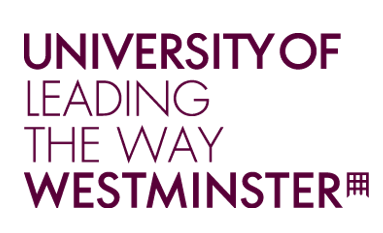 Preliminary results: 384 errors identified
Single-word phonetic blurring		53.4%
Single-word homophone			  9.1%
Missing single word					  2.6%
Inserted single word					  0.8%
Multi-word phonetic blurring			18.8%
Multi word homophone				  3.9%
Capitalisation error					  1.8%
Pluralisation error					  1.0%
Number-grammar error				  1.3%
Named entity error 					  4.4%
Punctuation misinterpretation		  2.9%
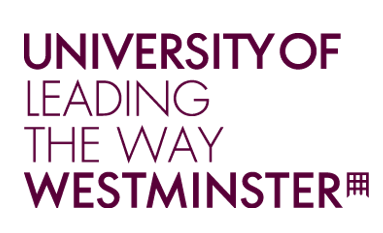 Preliminary results: 384 errors identified
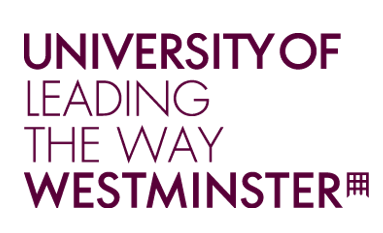 Low-hanging fruit: single word errors
Clear-cut single-word homophones
- “closed class” in English
 - hence possible to scan for candidates and assess surrounding context
 - modern speech recognition systems generally perform well, but…
 - knowledge of subject-matter domain may assist disambiguation
Words “phonetically close” to target word
- may be possible to obtain/produce adjacent candidates
 - correction in these cases likely to be more complicated
 - aim is not to introduce any additional errors…
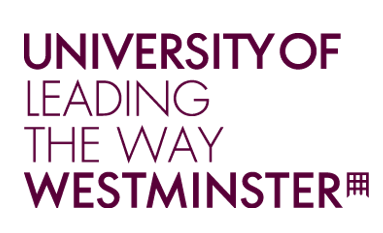 Human error detection/correction tests
Error detection scenario
- any useful “black box” system must ideally correct within 2 words of error
 - hence see if humans can detect errors with similarly limited context
 - present sentence up to and including error and the following 2 words
 - press a button if error seen
- control set of mingled partial sentences with no errors
Error correction scenario
- can human subject correct the error and explain how spotted?
 - NB: we must not imply that these are only single word errors
 - possibly rank the error in terms of understanding impairment
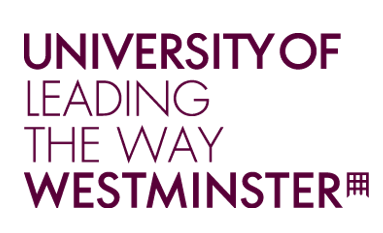 Machine error detection/correction tests
Error detection scenario
- feed in live text stream word-by-word
 - provide some subject-matter guidance in real time
 - explore whether error detection is feasible in partial sentences
 - explore the tools which would usefully support such an exercise
 - ideas and suggestions welcome…
Error correction scenario
- having detected an error, substitute a correction into the stream
 - maximum delay no more than 3 words, always release at “.”
 - initially provide the correction as a suggestion to the subtitler
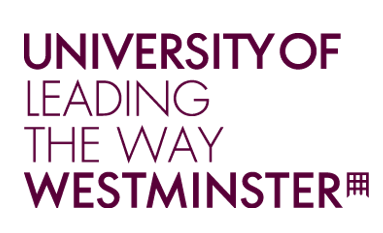 Thank you
Contact details:

A.D.Lambourne@leedsbeckett.ac.uk

L.Bywood@westminster.ac.uk